Welcome
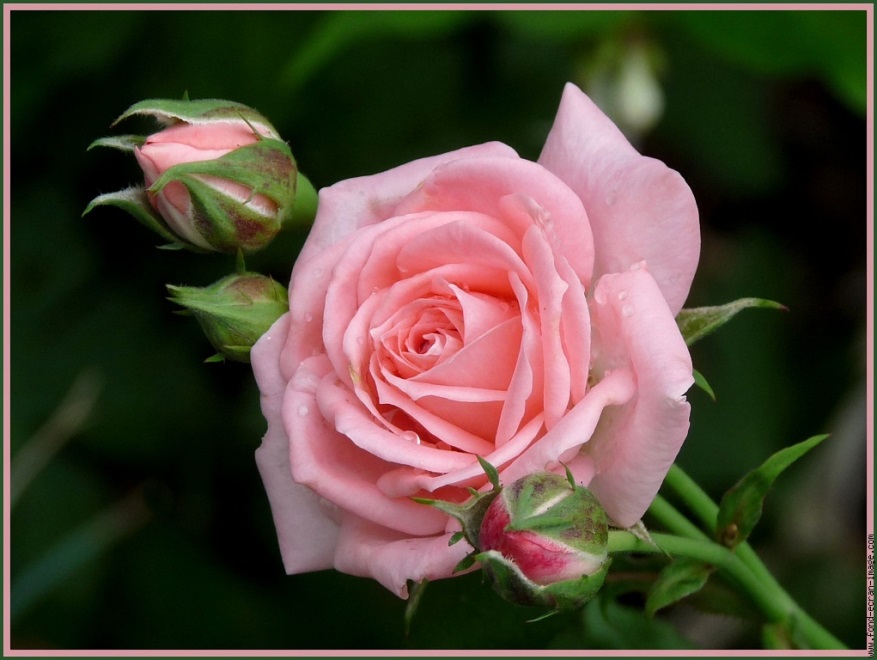 Introduction
Muhammad TajKir HossainSenior TeacherMoniria High SchoolParbatipur, Dinajpur
Subject: 	English
Class: 	Eight
Unite: 	Nine
Lesson: 	1
Title:		The Wheel
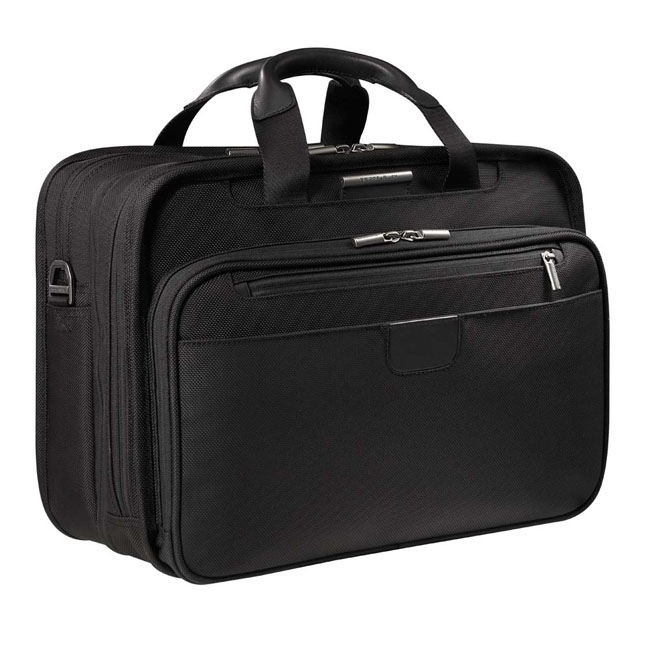 Which one is easier to move?  Why?
The Wheel
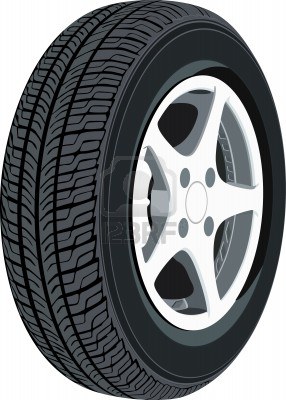 Learning outcomes:
By the end of the lesson, learners will be able to-
 use key words:- Invent, Civilization, Turbine
read and answer questions
 participate in conversations
 fill in the blanks
Turbine
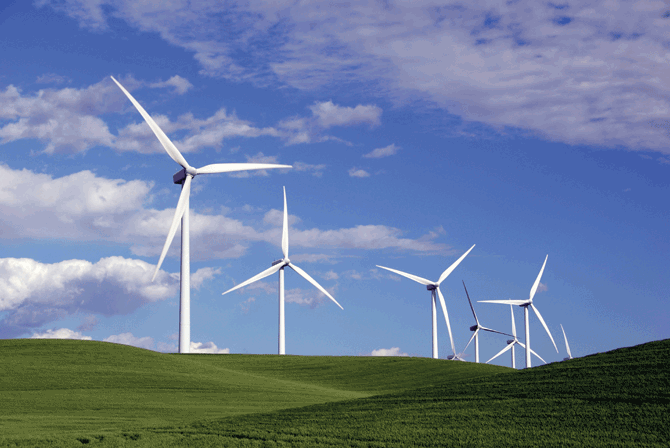 A type of machine which is used to generate power
The turbine is used to move wheel
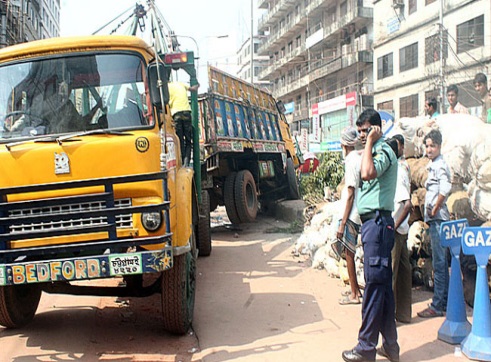 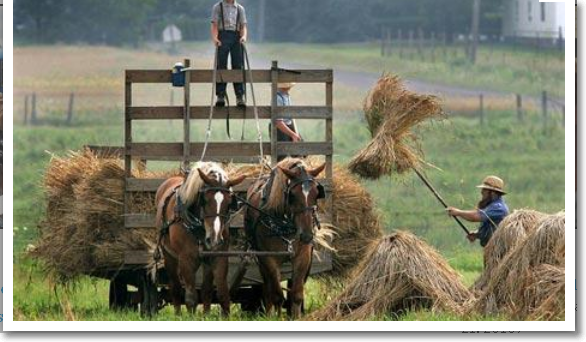 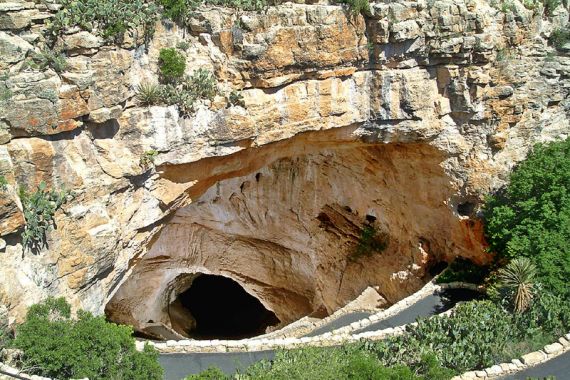 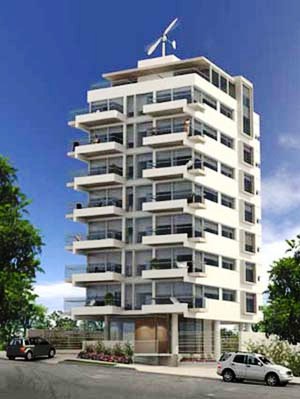 The stage of human social development
Civilization
The civilization is changed day by day.
Invent
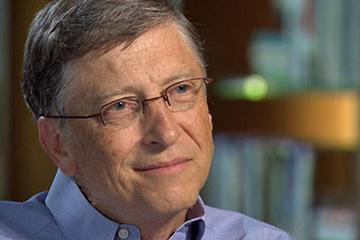 Create something that has not existed before
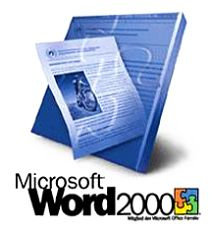 Bill Gates has  invented Microsoft word.
[Speaker Notes: At]
Read the text silently and answer the following questions
Ask & answer the questions in pairs
a. What is a wheel?
Answer: A wheel is a circular object
b. Where can we find wheels?
We can find wheels everywhere on automobiles, on most factory and farm equipment.
Some uses of wheels
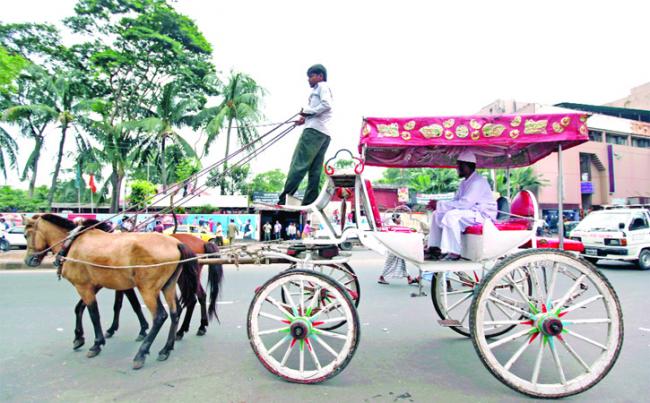 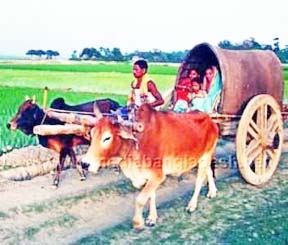 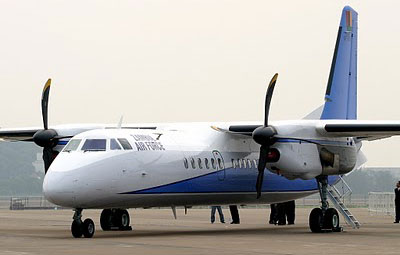 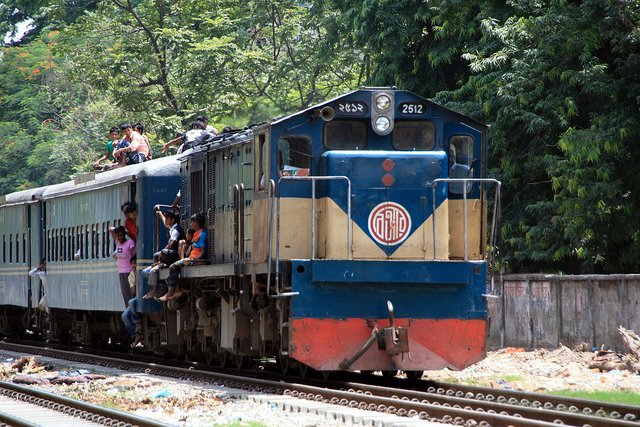 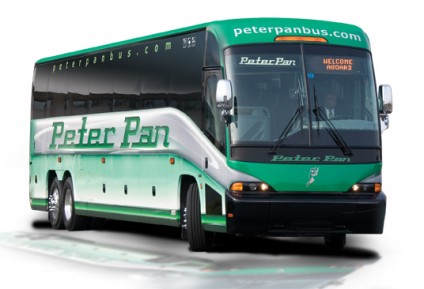 Group Work
a) 	What are the uses of wheel?b)	How have wheels helped human    civilization?
Fill in the blanks with suitable word from the box:-
difficult
much
Circular
important
heavy
first
Although the wheel is a very (a) ……       invention, the history of its origin is unknown. Experts guess that the first wheel was developed from a circular object. The early man observed that a huge piece of stone could be rolled easily if it was (b) ……….       in shape. Similarly, a heavy tree-trunk is (c) ……          to carry ; but it can be rolled away with less effort. Even , a gigantic tree-trunk can be moved easily using other small and round trunks as rollers under it. Thus, early man took advantage of rolling objects and developed the 
(d) …..        wheel. Apart from its mechanical advantage, a wheel’s mobility has contributed (e) ……      to the civilization.
Home Work
Have you ever travelled by bus or car? Do you have any experience of one wheel falls flat while travelling? If yes, give a description of your experience. If no, imagine such a situation and write a paragraph about it.
Thanks
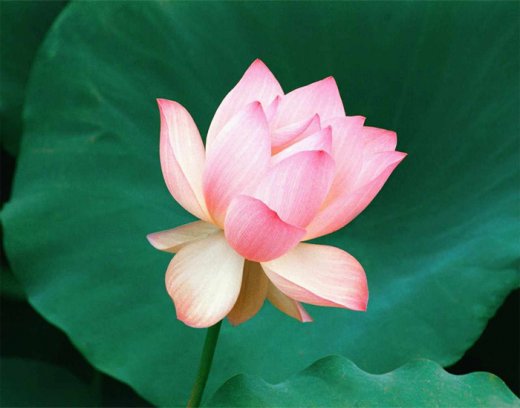